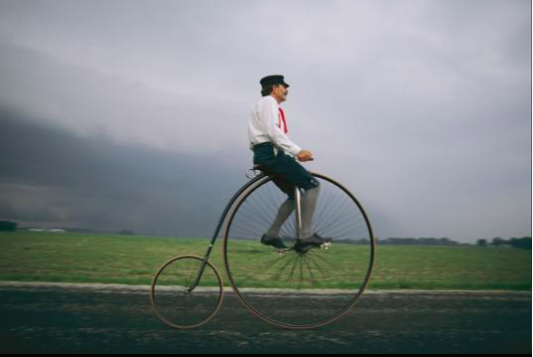 Melissa Farlow